מדעי החברה - מקצוע לחיים - המפתח לחוויה - להבין את עצמי ואת המתרחש סביבי
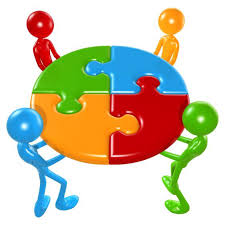 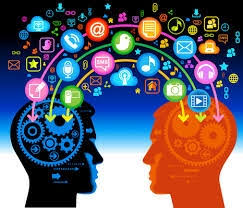 אם צריך לבחור, אז הכי ברור שבמגמת מדעי החברה!!!
1
ברוכים הבאים!!!
נכון שאף אחד לא מקשיב למה שאני אומרת כעת ורק קורא את מה שכתוב כאן? אז בואו נעשה תרגיל לכל הקוראים והקוראות:
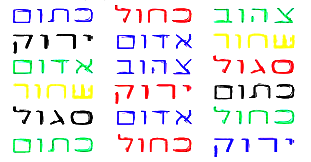 בבקשה תגידו את הצבע ולא את המילה…
2
בבקשה תגידו את הצבע ולא את המילה…
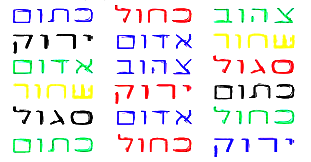 3
ההסבר: כל אונה במוח אחראית על תפקודים מסויימים.האונה הימנית של המוח מנסה להגיד את הצבע ואחראית על יצירתיות, רגש ודימיון.
בעוד שהאונה השמאלית של המוח מתעקשת לומר את המילה ואחראית על סדר וארגון.
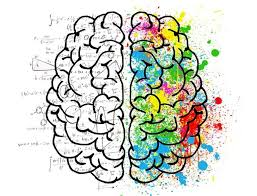 4
האם חלמתם חלום שכזה? (סקר)
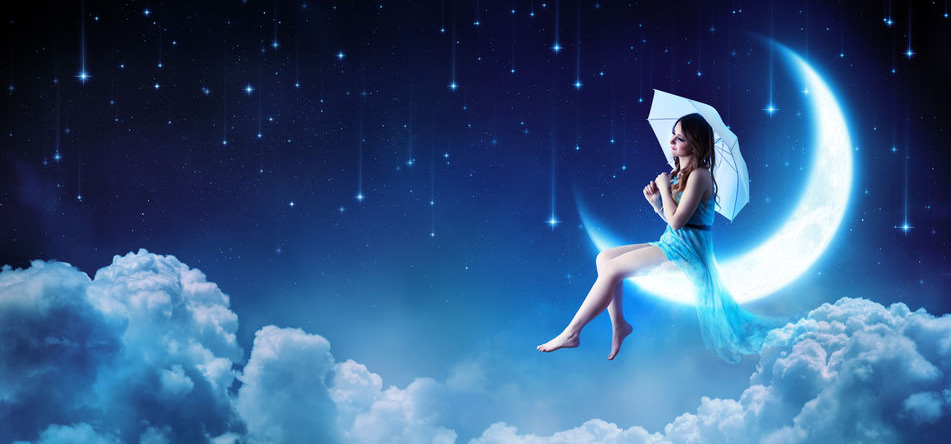 חלום על אהבה
חלום שבו אני עפ/ה
חלום שהגעתי בלי בגדים למקום כלשהו
חלום על זוגיות
חלום שהלכתי לאיבוד
חלום שהצלחתי / לא הצלחתי במבחן
חלום שהתקבלתי למגמה…
אחר ...
5
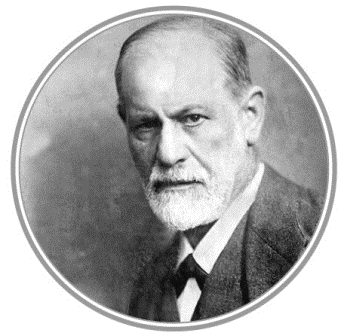 פסיכולוגיה - תורת הנפש
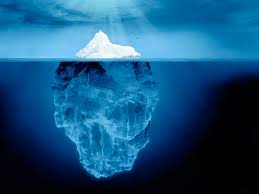 מה פרויד היה אומר על זה?
6
מה משותף לתמונות האלה ולמדעי החברה?
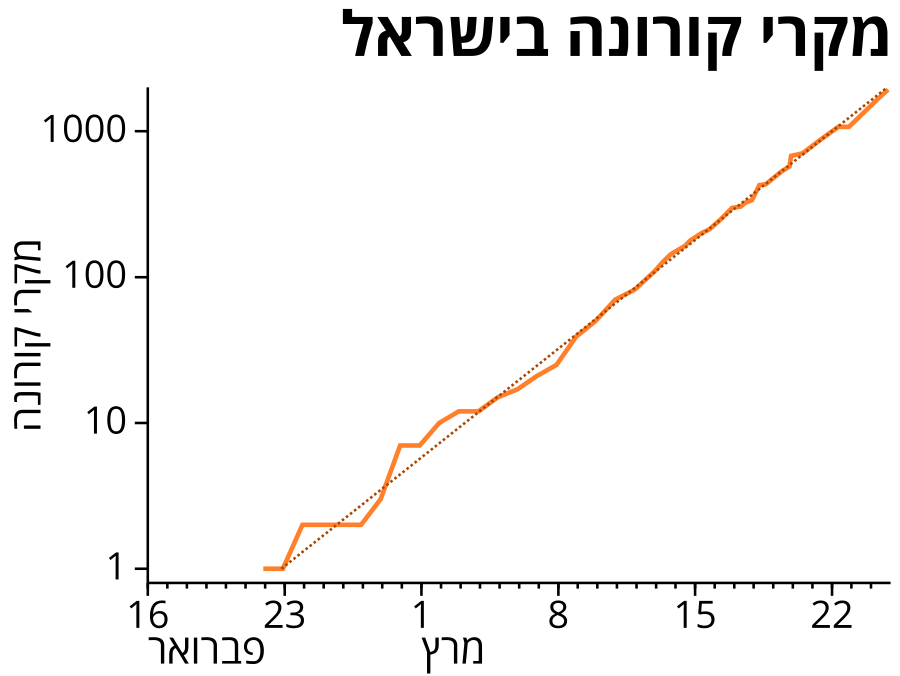 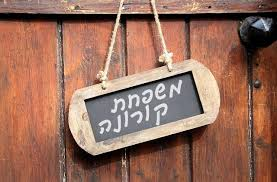 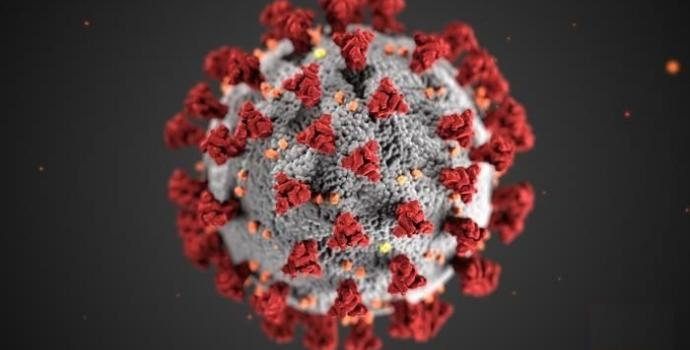 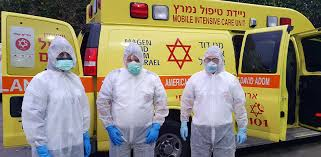 7
סקר: האם לאורך התקופה האחרונה חשתם…?
(אפשר לסמן כמה תשובות)
דפיקות לב
אכילה מרובה/ חוסר תיאבון
קושי להתרכז
כסיסת ציפורניים
מצבי רוח משתנים
עייפות
חרדה
כעס
כאבי ראש
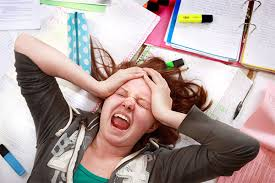 8
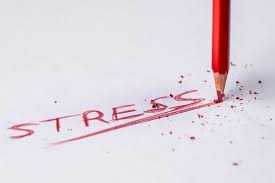 תגובות אופייניות ומגוונות ללחץ
רגשיות, כמו: מצבי רוח, תחושה של כעס, דכדוך
גופניות, כמו: כאבי ראש, דפיקות לב, הזעה
מחשבתיות, כמו: בלאק אאוט במבחנים, קושי להתרכז
התנהגותיות, כמו: כסיסת ציפורניים, אכילה מרובה
כל אחד חווה לחץ בדרך שונה, אך גם דומה
9
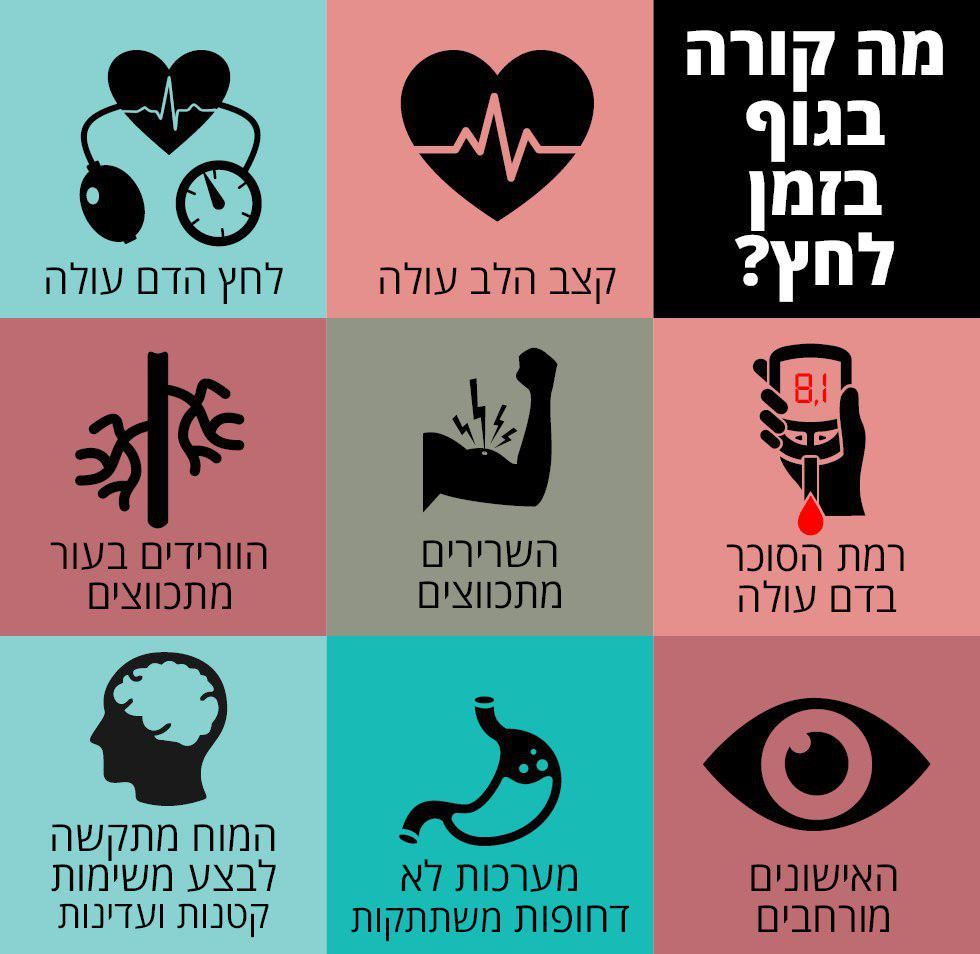 תגובות
פיזיולוגיות
ללחץ
10
אז מה נלמד בפסיכולוגיה?
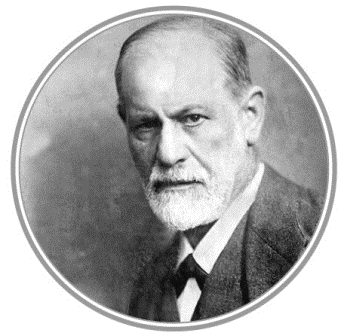 https://biteable.com/watch/-2340723
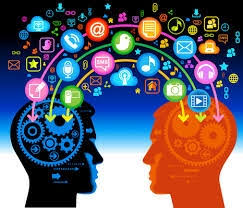 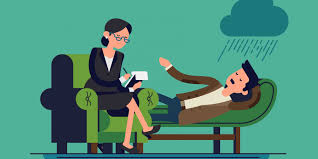 11
קונפורמיות - השפעת הקבוצה על התנהגות היחיד - ניסוי המעלית
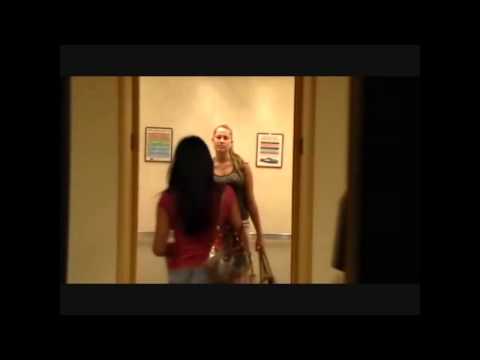 12
פסיכולוגיה חברתית - קונפורמיות - השפעת הקבוצה על התנהגות היחיד
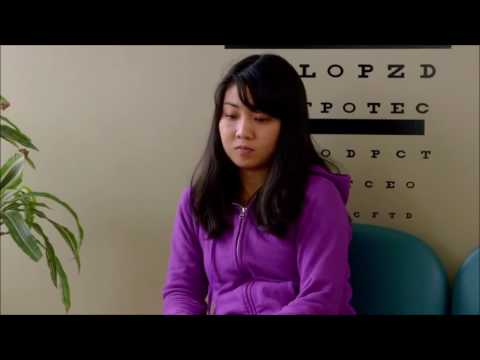 13
סוציולוגיה -תורת החברה - חישבו - איזה מקצוע מתאים לכל דמות ?
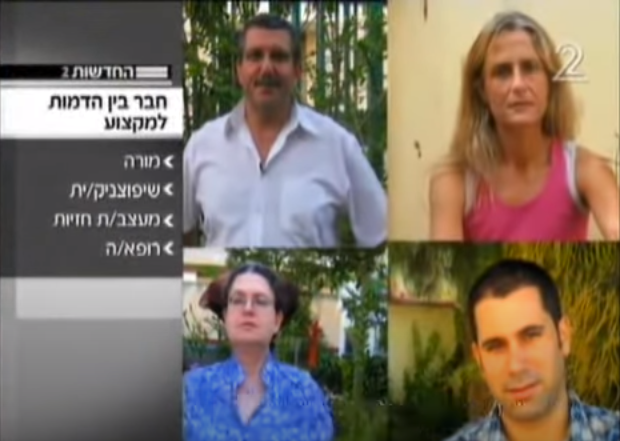 1
2
3
4
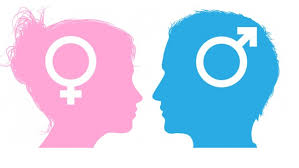 14
התאימו מקצוע לתמונה של הדמות - ניחושים של סטודנטים
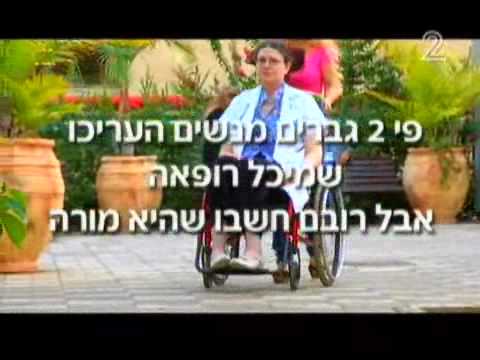 15
התאימו מקצוע לתמונה של הדמות
1
2
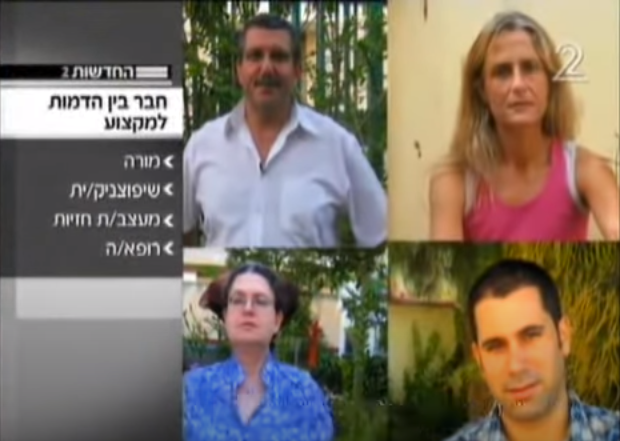 מה המקצוע של דמות מספר 1?
ושל מספר 2?
3
4
https://www.youtube.com/watch?v=oR-hC7bQFEA
דקה 2:55 עד 3:30
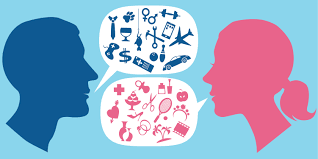 16
דמות מספר 2 היא:
מורה
שיפוצניק/ית
רופא/ה
מעצב/ת חזיות
דמות מספר 1 היא:
מורה
שיפוצניק/ית
רופא/ה
מעצב/ת חזיות
באיזה מקצוע עובדת כל דמות?
דמות מספר 4 היא:
מורה
שיפוצניק/ית
רופא/ה
מעצב/ת חזיות
דמות מספר 3 היא:
מורה
שיפוצניק/ית
רופא/ה
מעצב/ת חזיות
17
כולנו תחת סטריאוטיפים...
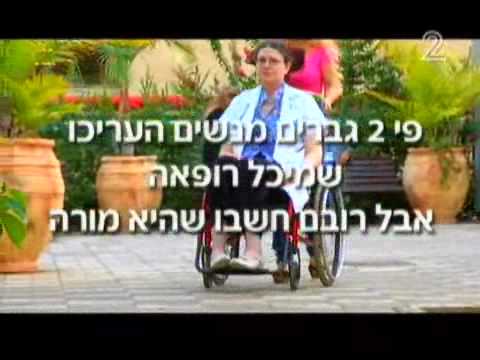 18
אז מה נלמד בסוציולוגיה?
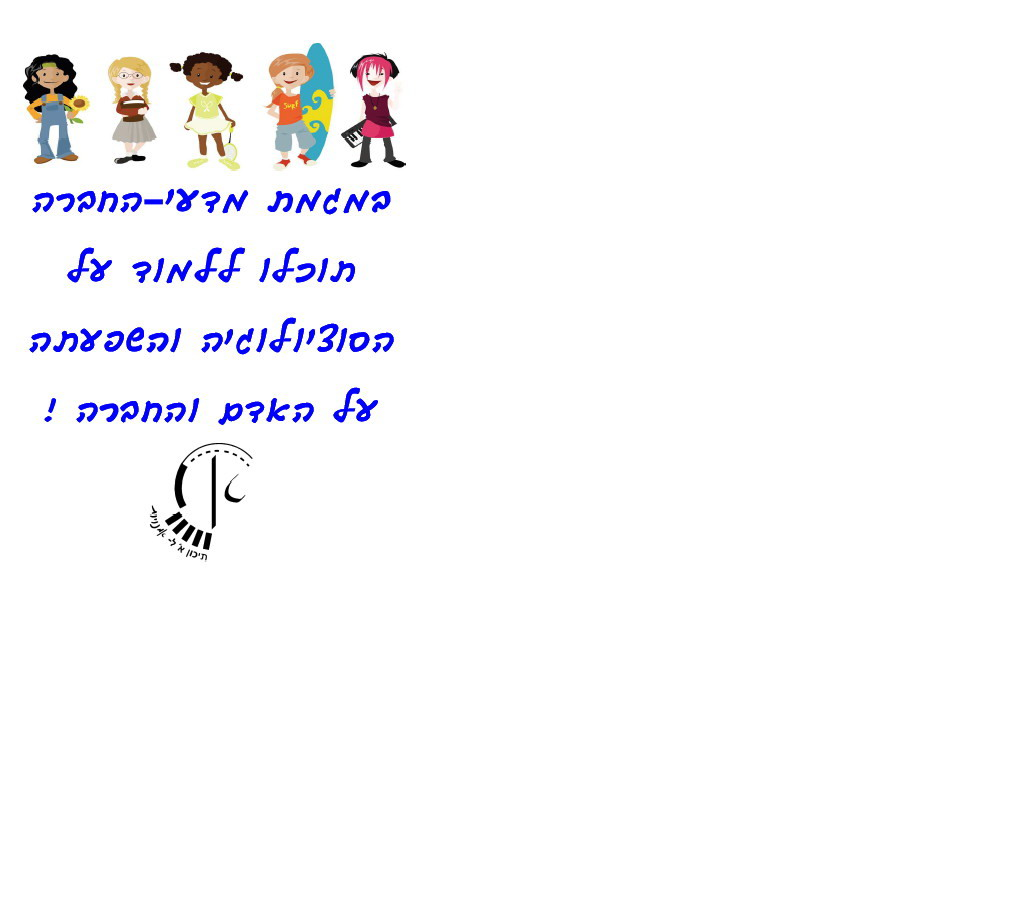 https://biteable.com/watch/-2340117
תרבות		             קבוצה			מוסד המשפחה	      תהליך החברות
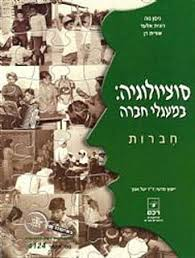 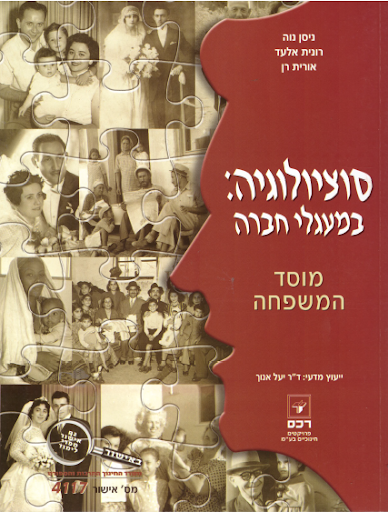 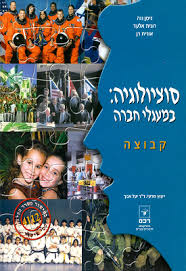 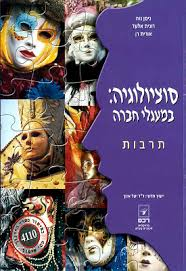 19
מדעי החברה - מקצוע לחיים - המפתח לחוויה - אצלנו תקבלו מענה לשאלות מהחיים:
פסיכולוגיה: * כולנו היינו רוצים לדעת ולהבין מה מניע    אותנו בחיים.
* מה עובר עלינו בגיל ההתבגרות ואיך    מתמודדים. 
* למה אני בלחץ?
* איך ניתן להתמודד עם חרדת מבחנים?
* אני כל הזמן רב עם הוריי, האם זה    נורמאלי?
* חלמתי חלום אתמול, מה המשמעות שלו?
* מהי אינטליגנציה, IQ וכיצד מודדים אותה.
סוציולוגיה: * האם המוסד המשפחתי יתפורר בעתיד?
* מדוע שיעור הזוגות הגרושים עולה מדי    שנה?
* מהם מאפייני תרבות הנוער הישראלי?
* איך הזהות האישית שלי מתפתחת?
* מהי סטייה חברתית?
* מדוע בנים משחקים במכוניות ובנות    בבובות?
* הטקסים: החינה, החתונה ועוד..., מהם המאפיינים שלהם? ומהי תרומתם לחברה?
20
מדעי החברה - מקצוע לחיים - מקצוע מוגבר - 5 יחידות לימוד:
2 יח"ל פסיכולוגיה               +2 יח"ל סוציולוגיה +
1 יח"ל - עבודת חקר: בנושא נבחר ע"י התלמידים,בהנחיית מורה בכיתה יב'.
מקצוע מרתק !
שיעורי הצלחה גבוהים בבחינות הבגרות:
מזכה בבונוס באוניברסיטה
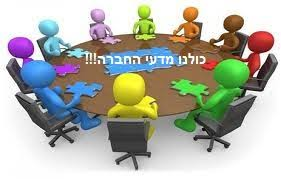 21
היחידה ה-5 במדעי החברה
התלמידים:
* עורכים "מיני" מחקר מדעי. * בוחרים את הנושא.
* מחברים שאלון הבודק את הנושא.
* המחקר מתנהל בקבוצות קטנות.    * ההישגים מאד גבוהים.
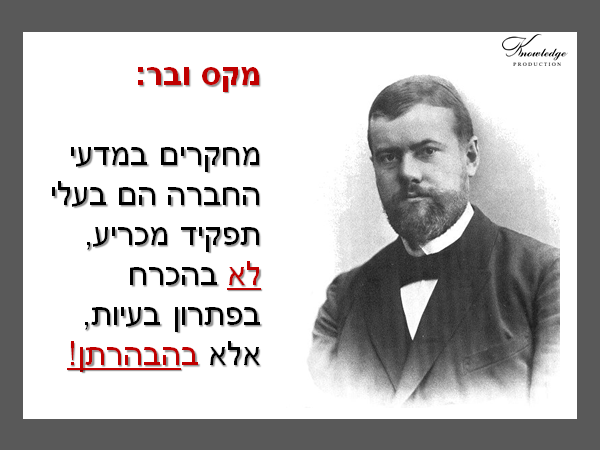 22
סקר - סמנו נושאים המעניינים אתכם לחקור:
דימוי עצמי / דימוי גוף
הגורמים לבחירת בן/בת זוג
התמודדות עם לחץ
מה משפיע על המוטיבציה של האדם?
השפעה של זוגיות - לא זוגיות 
עמדות כלפי התנהגויות סיכוניות של בני נוער  
עמדות כלפי עישון
עמדות כלפי שתיית אלכוהול
השוואה בין עמדות ההורים ועמדות הילדים בנושאים שונים
הפרעות קשב וריכוז
מוטיבציה לשירות צבאי/לגיוס קרבי
עמדות כלפי הומוסקסואליות/להט"בים
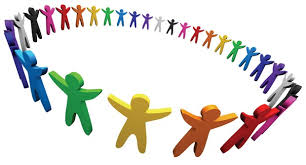 23
במדעי החברה תרוויחו:
הבנה טובה יותר של עצמך. 
 הבנה טובה יותר של היחסים עם ההורים, החברים ובני המין השני.
 התמודדות טובה יותר עם קשיי גיל ההתבגרות   ועם מצבי לחץ. 
 היכרות עם תרבויות שונות בחברה הישראלית.
 התנסות בעבודת חקר ובכתיבה אקדמאית.
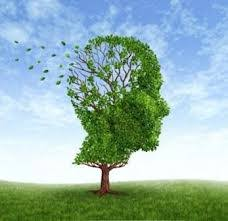 24
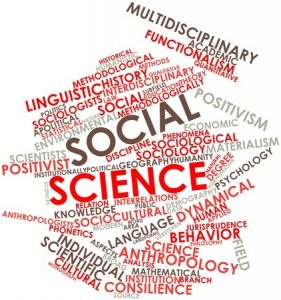 מבנה הציון במדעי החברה:
תכנית הלימודים במדעי החברה כוללת: בחינת בגרות (70% מחומר הלימוד) לצד הערכה חלופית (בהיקף של 30% מהחומר הנלמד). 
הערכה חלופית - העמקת הידע בנושאים מגוונים, למידת עמיתים, עבודה בקבוצות, למידה חווייתית והצגת תוצרים לימודיים שונים.
25
כוחה של קבוצה - האדם הוא יצור חברתי
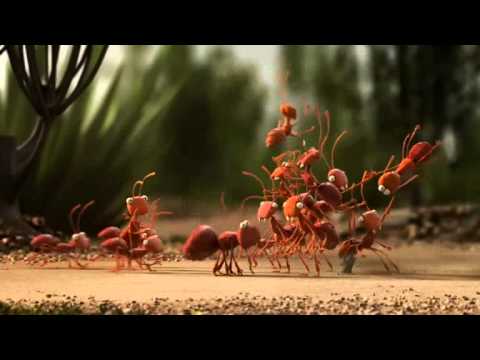 26
סיפור הצפרדע על מוטיבציה, השפעת הקבוצה ותרומתה ליחיד וקשרים חברתיים
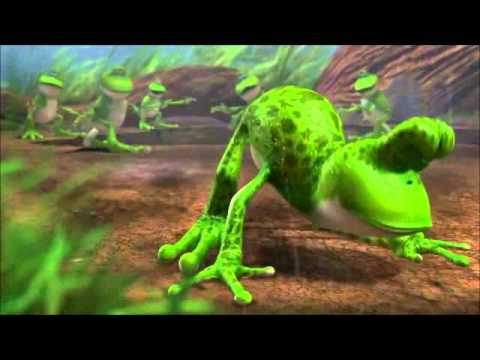 27
שאלות?
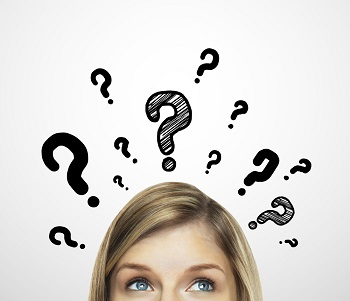 28
תודה על ההקשבה ועל שיתוף הפעולה.
מצפים לכן ולכם
במגמת מדעי החברה !
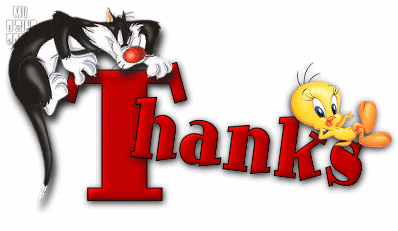 29
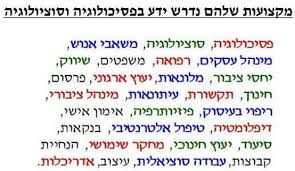 30